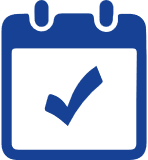 29. ledna 2025 

Skleněný sál, Na Františku 32, Praha 1
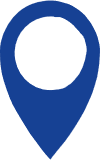 Cirkulární audit 
I a II
Sekce hospodářství 
odbor průmyslové ekologie
Ministerstvo průmyslu a obchodu

29. ledna 2025
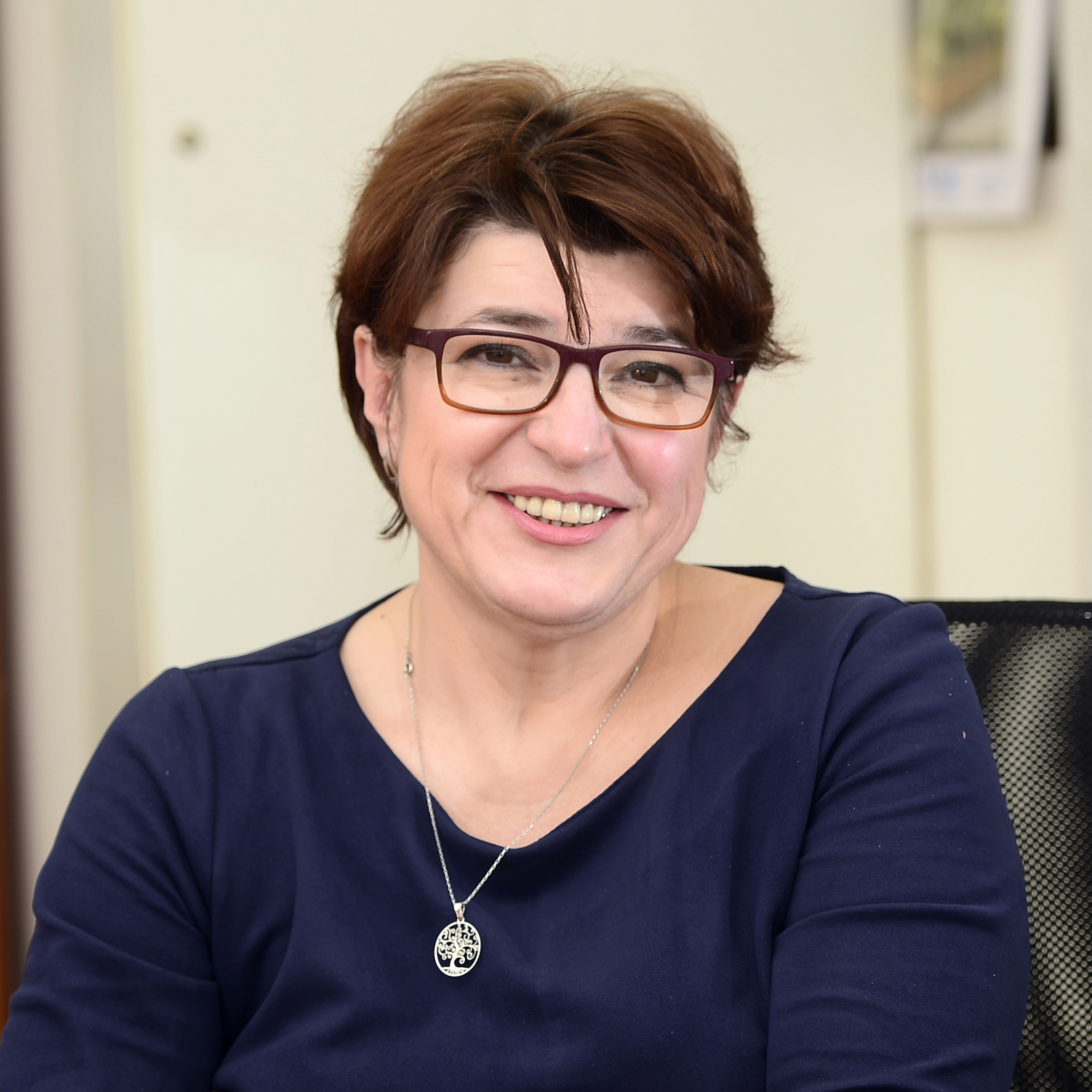 Ing. Pavlína Kulhánková  
ředitelka odboru průmyslové ekologie
SEMINÁŘ CIRKULÁRNÍ AUDIT
2025
Oběhové hospodářství a rozvoj ekonomiky
Průmyslová strategie EU akcentuje koncept oběhového hospodářství

Dragiho zpráva o budoucnosti konkurenceschopnosti EU a cirkularita

Hospodářská strategie České republiky
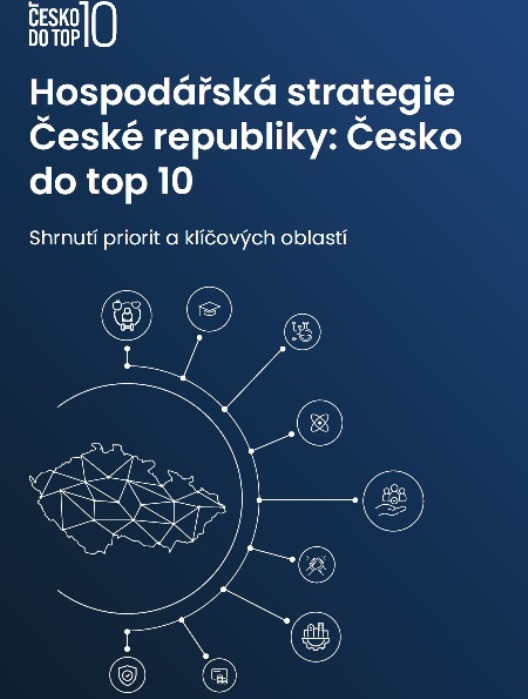 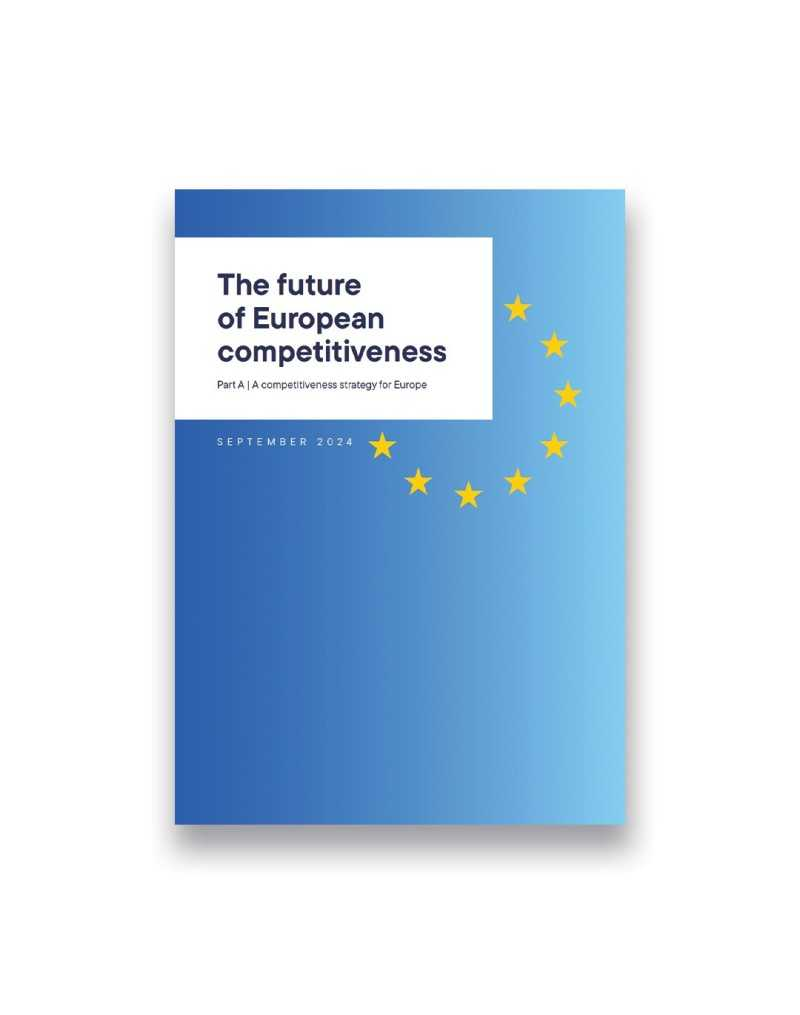 SEMINÁŘ CIRKULÁRNÍ AUDIT
2025
Směřování evropské legislativy
Nařízení o udržitelném ekodesignu

Nařízení o bateriích a odpadních bateriích

Nařízení o obalech a odpadních obalech

Nařízení o kritických surovinách (CRMA)

Nařízení o cirkularitě vozidel (Návrh nařízení 
     o požadavcích na oběhovost projektů vozidel 
     a o nakládání s vozidly s ukončenou životností)
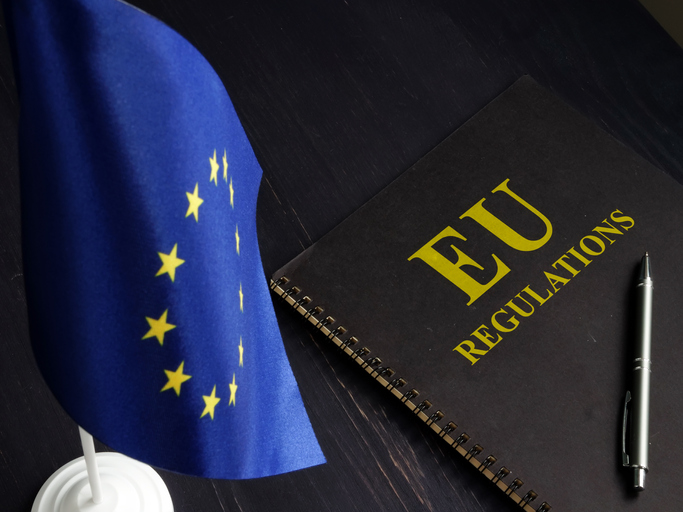 SEMINÁŘ CIRKULÁRNÍ AUDIT
2025
Cirkulární audit
Podněty z praxe

Podpora MSP

Podpora využívání druhotných surovin a recyklátů ve výrobcích

Politika druhotných surovin České republiky

Návaznost na „Vodní audit“
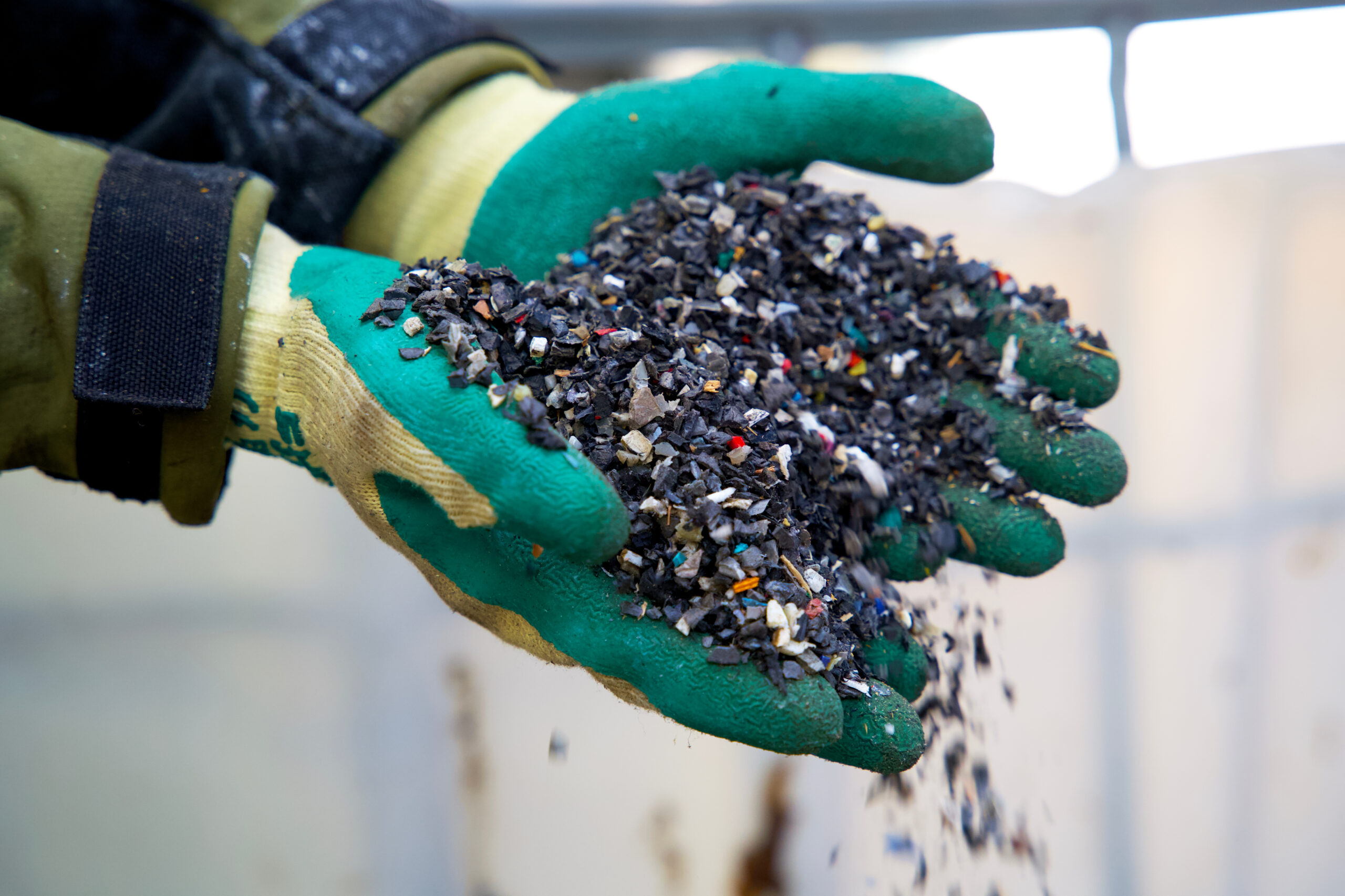 SEMINÁŘ CIRKULÁRNÍ AUDIT
2025
Měření cirkularity
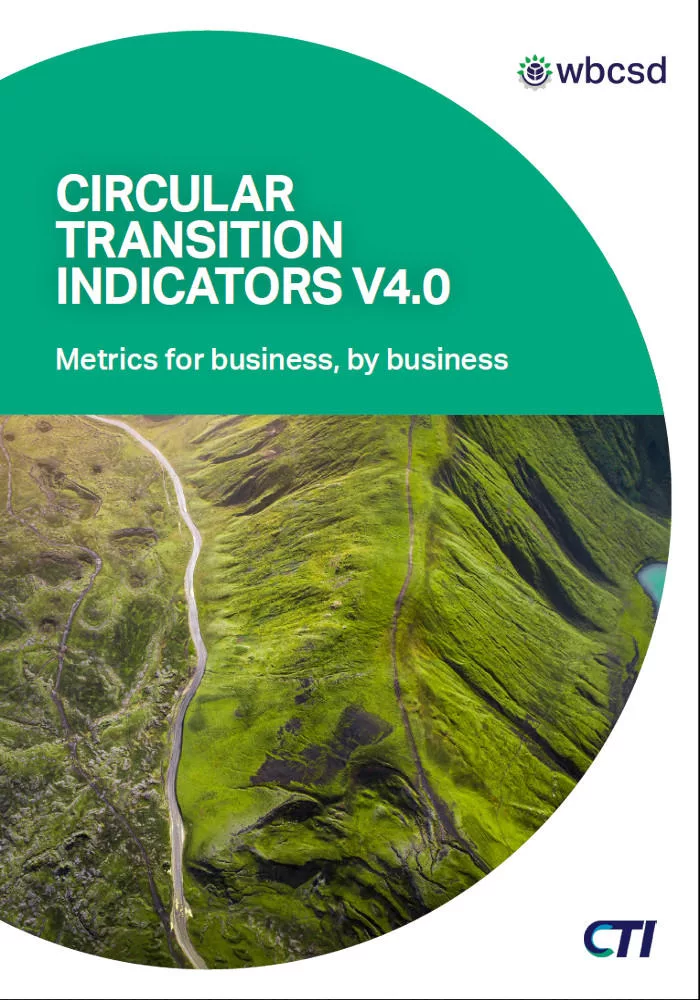 Circulytics 2.0
Circular Transition Indicators 4.0
Circelligence
Circularity Check
Playbook for Business
Eco-Innovation Index
Nový akční plán pro oběhové hospodářství EU
ISO/DIS 59020
SEMINÁŘ CIRKULÁRNÍ AUDIT
2025
[Speaker Notes: Circulytics 2.0 vytvořená Ellen MacArthur Foundation, zaměřující se na úroveň cirkulární ekonomiky ve firmě v celé šíři od strategie, inovace, provozu až po produkty.
Circular Transition Indicators 4.0 CTI vytvořená Světovou podnikatelskou radou pro udržitelný rozvoj s podporou KPMG, zaměřující se na materiálové toky ve firmě.
Circelligence vytvořená Boston Consulting Group, zaměřující se na hodnotový řetězec firmy.
Circularity Check vytvořená platformou Ecopreneur.eu, WeSustain a MVO Nederland, zaměřující se na produkty nebo služby firmy.
Playbook for Business vytvořená společností Sitra, představující nástroj pro vývoj cirkulárních obchodních modelů firem.
Eco-Innovation Index od Evropské komise, posuzující míru ekologických inovací států EU.
Nový akční plán pro oběhové hospodářství EU, představující monitorovací rámec pro sledování pokroku na cestě k cirkulární ekonomice ve státech EU.
ISO/DIS 59020 – standard pro měření a hodnocení CE v podnicích (zatím v procesu tvorby, v této fázi nemáme k dispozici).]
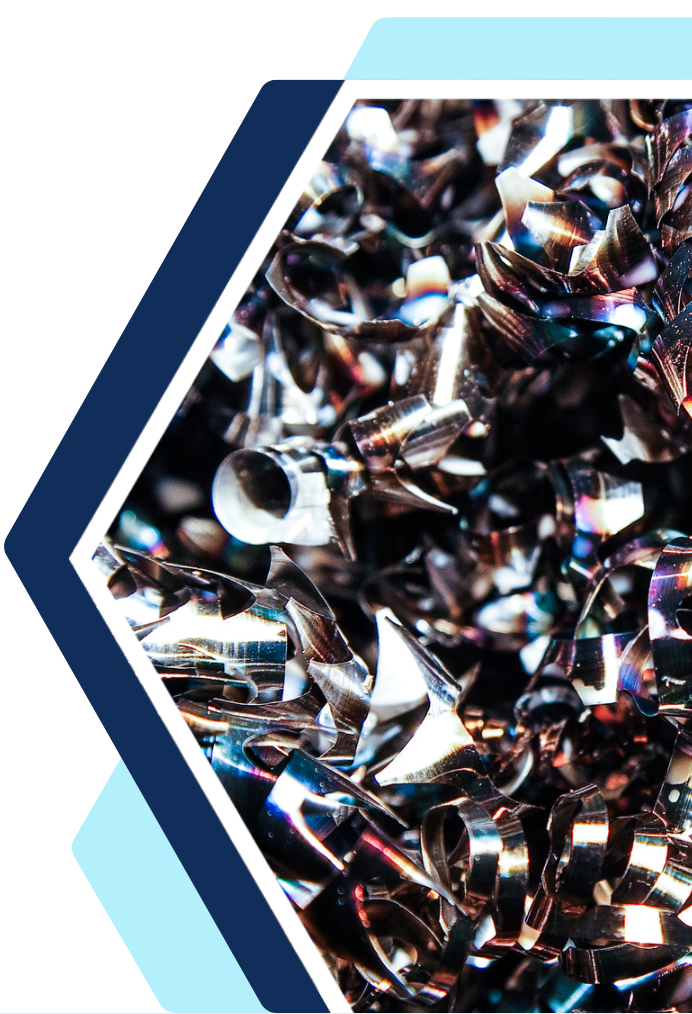 Cirkulární audit
Výzkumná potřeba

Výběrová komise

Projekt na 12 měsíců

Certifikace metodik, výsledky projektu
SEMINÁŘ CIRKULÁRNÍ AUDIT
2025
[Speaker Notes: Historie:
červenec 2022 - iniciace potřeby, souhlas p. ministra
2022 schválení TAČR
2023 projektová příprava, harmonogram, kvalifikace, finance, činnosti k výsledkům
06/2023 TAČR schválil připravený projekt k vyhlášení veřejné zakázky
06/2023 vyhlášení VZ ve Věstníku veřejných zakázek a na profilu Zadavatele s lhůtou podání žádosti do 10.7.2023
určení výběrové komise 
08/2023 jednání výběrové komise
další kola (celkem 5) 6/6/203 1.kolo, 21/7/2023 2.kolo otevírýání obílek, 24/8/2023 3.kolo 14/9/2023 4.kolo, 6/10/2023 5.kolo
11/2023 Představenstvo TAČR rozhodlo o výběru nejvhodnější nabídky dle doporučení komise
12/2023 - začátek projektu
4 kontrolní dny a další jednání se zpracovateli (konečný uživatel, expert + zpracovatel)
12/2024 certifikace metodik MPO
01/2025 - konec projektu

4 výsledky
2x Nmest – Cirkulární audit I a II
O - Analýza bariér a návrh opatření
Vsouhr – souhrnná zpráva projektu

Cirkulární audit II blíže představí v odpoledním bloku kolega Pavel Zděnek]
Cirkulární audit I – pro provozy
Cílem je vytvoření metodiky pro posouzení stavu provozu firmy s ohledem na aplikaci principů cirkulární ekonomiky s návrhy na zlepšení aktuálního stavu cirkularity v podniku.
Jde o vytvoření metodiky pro posuzování stávajících provozů, pro analýzu jejich průmyslových činností z hlediska cirkulární ekonomiky a materiálových toků podniku, včetně stanovení požadavků na zpracovatele cirkulárního auditu.
Audit umožní navrhovat konkrétní cirkulární a úsporná opatření a vyčíslit úspory za jednotlivé vstupy a výstupy (materiálové, produkce CO2).
Zaměření na MSP.
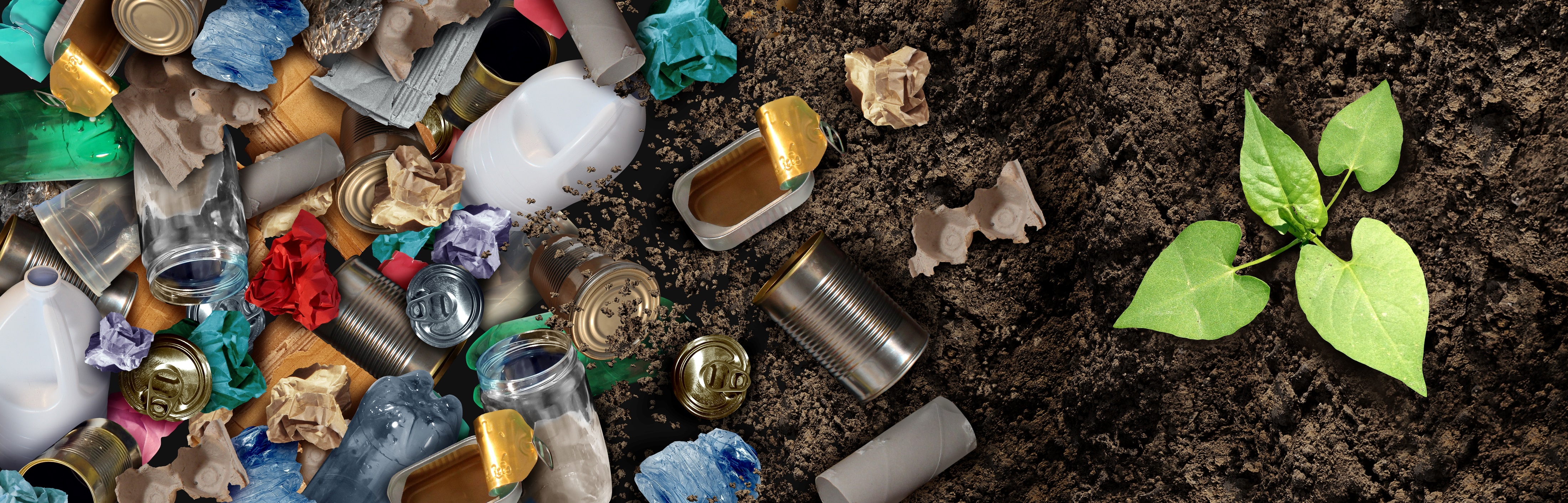 SEMINÁŘ CIRKULÁRNÍ AUDIT
2025
Metodika pro analýzu provozu s návrhem opatření zaměřených na uplatňování principů oběhového hospodářství
Proces auditu
Mapování materiálových toků (Lineární, Oběhové)
Efektivita procesů (Zlepšování procesů, Snižování spotřeby materiálů, Náhrady druhotnými surovinami)
Posouzení
Vyhodnocení
Stanovení opatření
Stanovení úspor materiálu (množství, financí), 
úspora produkce CO2
Zpráva z auditu
Navazující audit po zapracování opatření
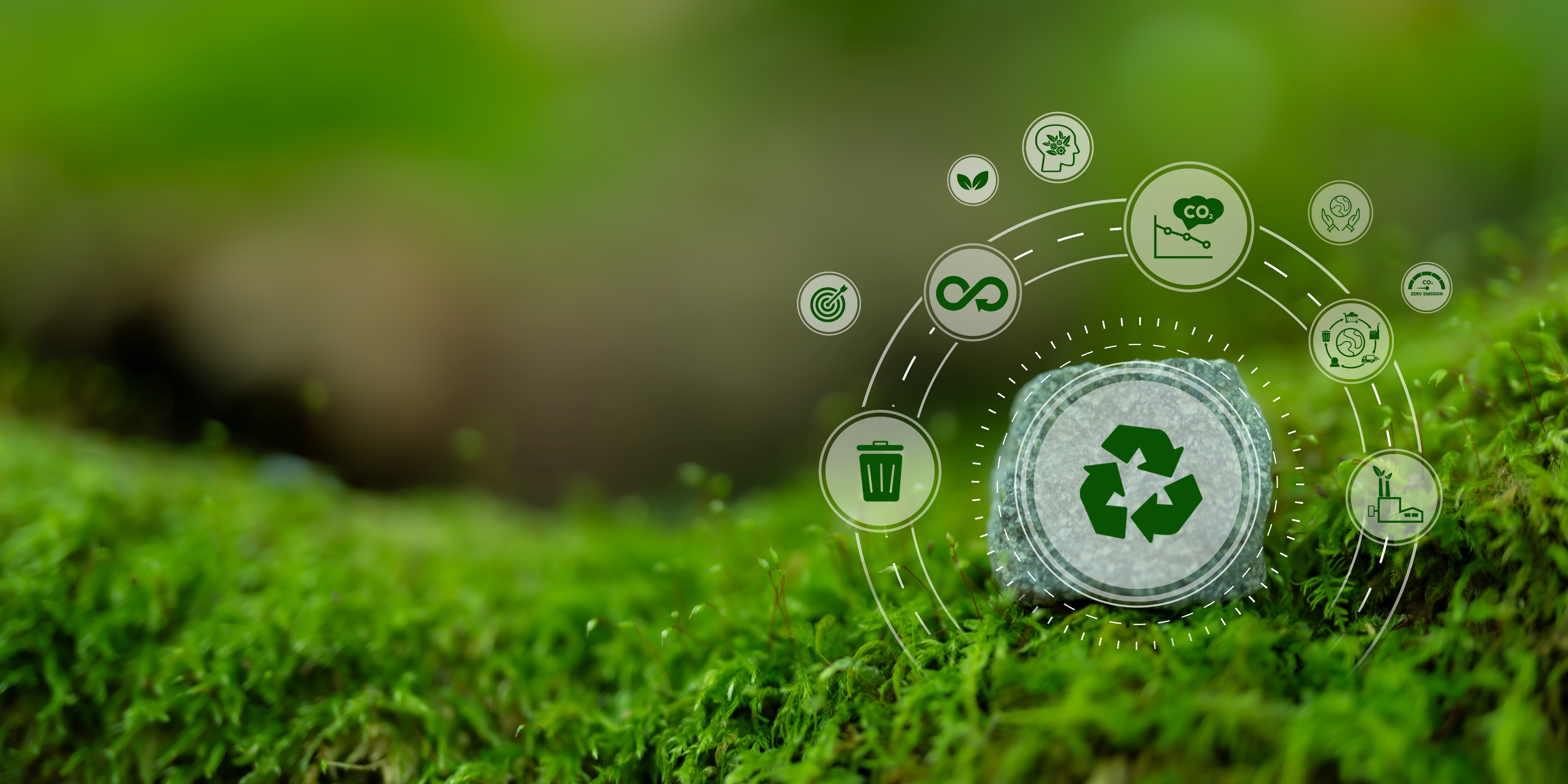 SEMINÁŘ CIRKULÁRNÍ AUDIT
2025
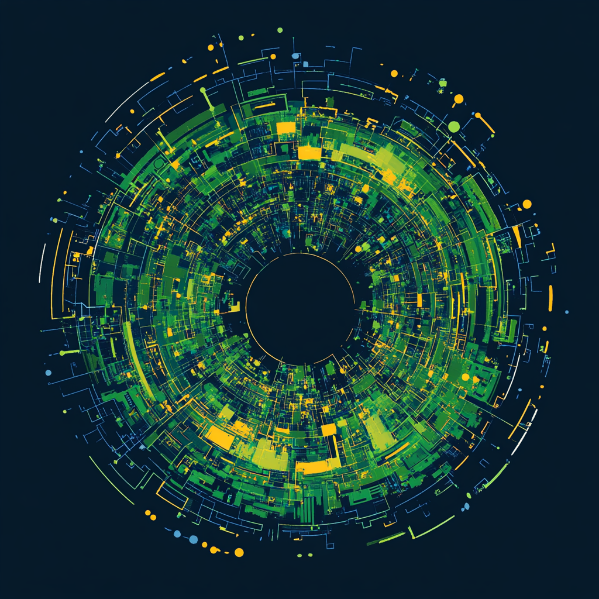 Měření cirkularity podniku
Strategické řízení,
Výroba,
Ekodesign,
Zadávání a nakupování.
SEMINÁŘ CIRKULÁRNÍ AUDIT
2025
[Speaker Notes: Strategické řízení společnosti spojené se vzděláváním, komunikací související s cirkulární ekonomikou
Cirkulární ekonomika a strategie
Komunikace
Finance
Dopad na životní prostředí
Výroba zahrnující materiálové vstupy a výstupy, materiálové toky a odpadové hospodářství,
Materiálové vstupy
Cirkularita a efektivita výroby
Materiálové výstupy
Ekodesign,
Životnost a odolnost výrobků
Opravitelnost
Efektivita využívání materiálů
Energetická efektivita
Minimalizace nebezpečných látek
Recyklovatelnost a demontáž výrobků
Digitální produktové pasy
Cirkulární zadávání a nakupování a dodavatelského řetězce.
Nákup vstupních materiálů
Dodavatelský řetězec

Hodnocení cirkularity podniku
Podnik je hodnocen na základě váženého průměru všech čtyř oblastí auditu. Maximální možné procentuální ohodnocení, které podnik může získat, je 100, přičemž jako hranici, od které může být podnik považován za cirkulární, jsme stanovili na 70. Tato hranice, stejně jako váhy hlavních
4 bodovaných oblastí, byla definována na základě rešerše metrik hodnocení cirkularity, expertízy projektového týmu a konzultací odborníků z MPO.

CELKOVÉ SKÓRE CIRKULARITY      Ohodnocení podniku
100–90			A
89–70			B
69–50 			C
49–30 			D
29–0 			E]
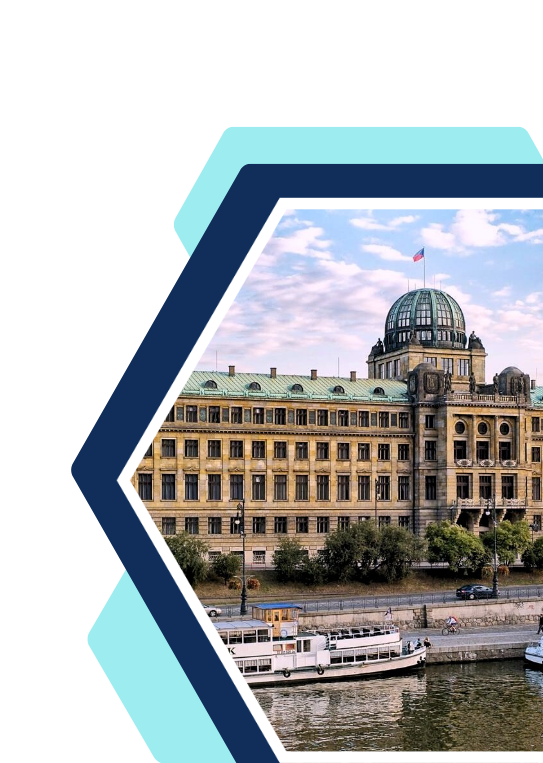 Děkuji za pozornost  
pavlina.kulhankova@mpo.gov.cz